PRÄSENTATIONSVORLAGE FÜR MARKENIDENTITÄTSRICHTLINIEN
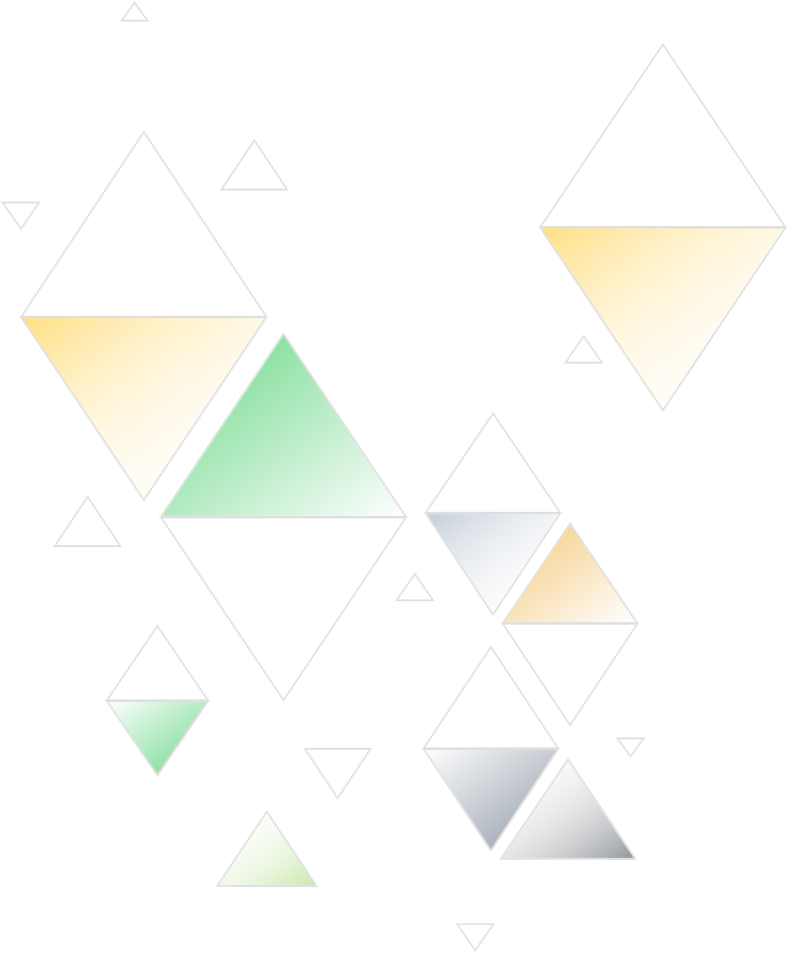 RICHTLINIEN FÜR MARKENIDENTITÄTEN
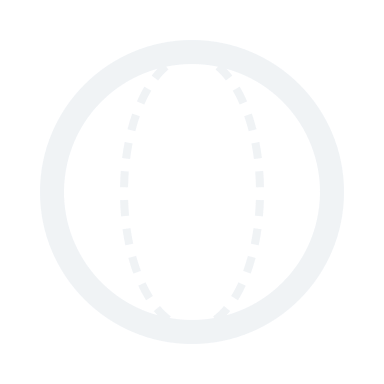 DEIN
LOGO
©20XX. Alle Rechte behalten sich Ihre Organisation vor.
RICHTLINIEN FÜR MARKENIDENTITÄTEN
MARKENSTIMME
GRUNDWERTE
ZIELE
Lorem ipsum dolor sit amet, consectetuer adipiscing elit, sed diam nonummy nibh euismod tincidunt ut laoreet dolore magna aliquam erat volutpat. 
Ut wisi enim ad minim veniam, quis nostrud exerci tation ullamcorper suscipit lobortis nisl ut aliquip ex ea commodo consequat. 
Duis autem vel eum iriure dolor in hendrerit in vulputate velit esse molestie consequat, vel illum dolore eu feugiat nulla facilisis. 
At vero eros et accumsan et iusto odio dignissim qui blandit praesent luptatum zzril delenit augue duis dolore te feugait nulla facilisi.
Lorem ipsum dolor sit amet, consectetuer adipiscing elit, sed diam nonummy nibh euismod tincidunt ut laoreet dolore magna aliquam erat volutpat. Ut wisi enim ad minim veniam, quis nostrud exerci tation ullamcorper suscipit lobortis nisl ut aliquip ex ea commodo consequat. 
Duis autem vel eum iriure dolor in hendrerit in vulputate velit esse molestie consequat, vel illum dolore eu feugiat nulla facilisis at vero eros et accumsan et iusto odio dignissim qui blandit praesent luptatum zzril delenit augue duis dolore te feugait nulla facilisi.
Lorem ipsum dolor sit amet, consectetuer adipiscing elit, sed diam nonummy nibh euismod tincidunt ut laoreet dolore magna aliquam erat volutpat. Ut wisi enim ad minim veniam, quis nostrud exerci tation ullamcorper suscipit lobortis nisl ut aliquip ex ea commodo consequat. Duis autem vel eum iriure dolor in hendrerit in vulputate velit esse molestie consequat, vel illum dolore eu feugiat nulla facilisis at vero eros et accumsan et iusto odio dignissim qui blandit praesent luptatum zzril delenit augue duis dolore te feugait nulla facilisi.
RICHTLINIEN FÜR MARKENIDENTITÄTEN
LOGO
FARBEN
Vertikales Layout
Horizontales Layout
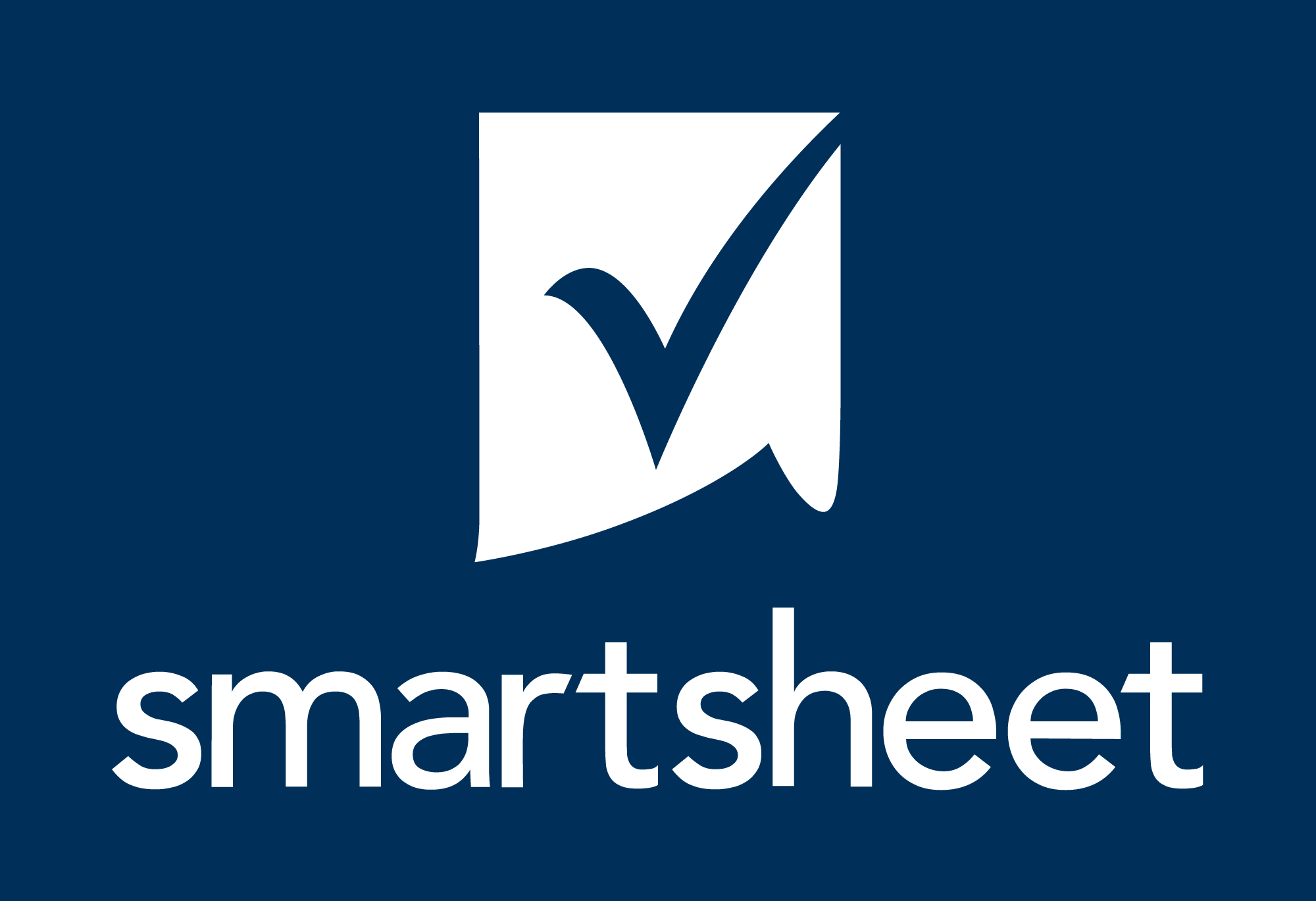 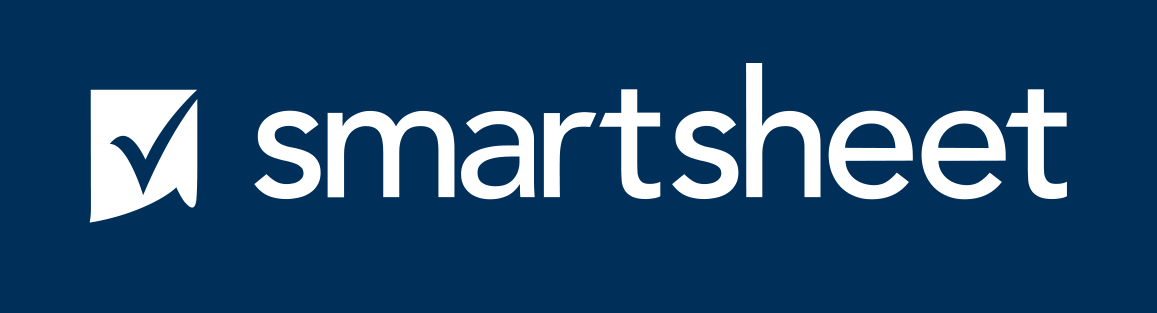 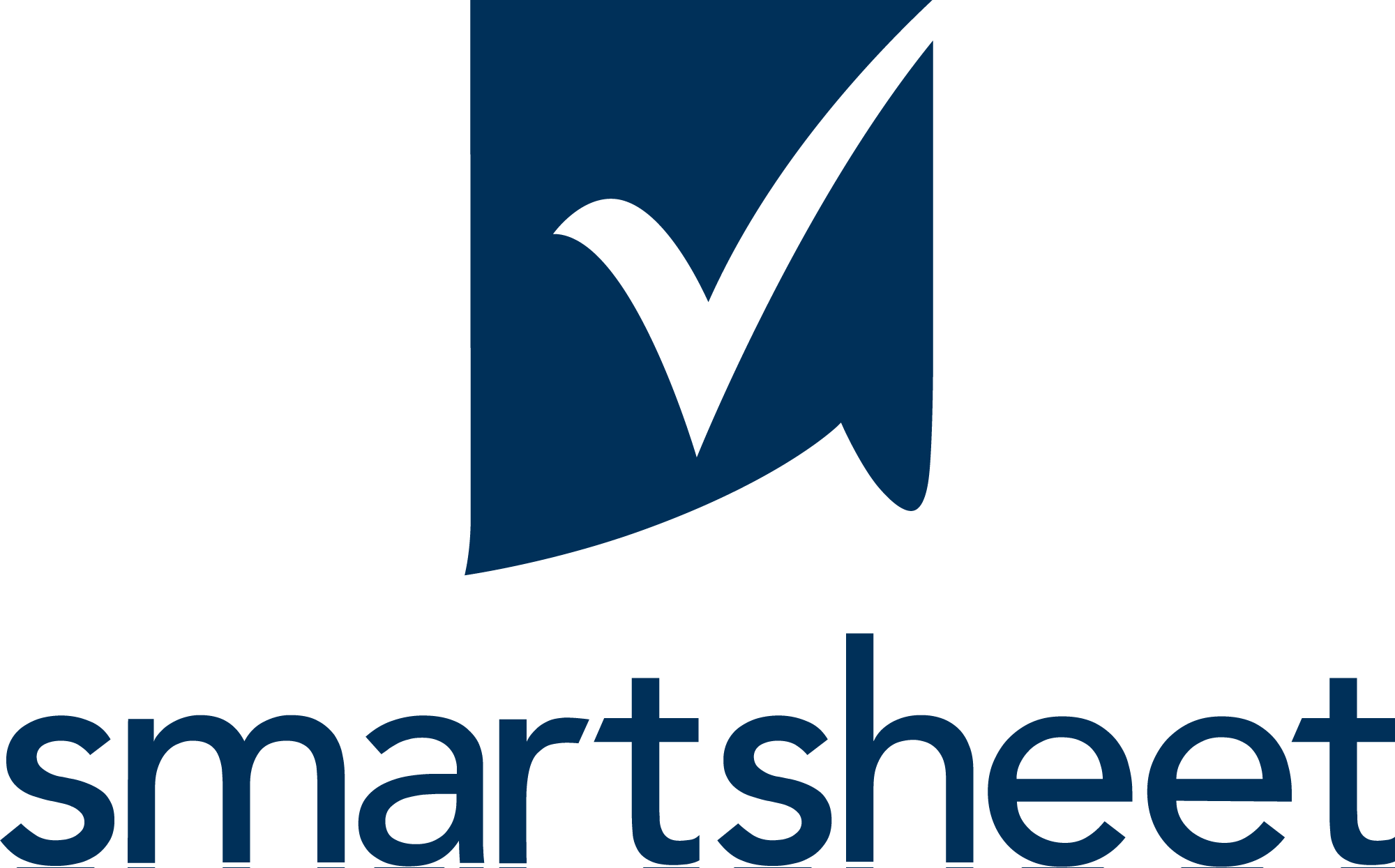 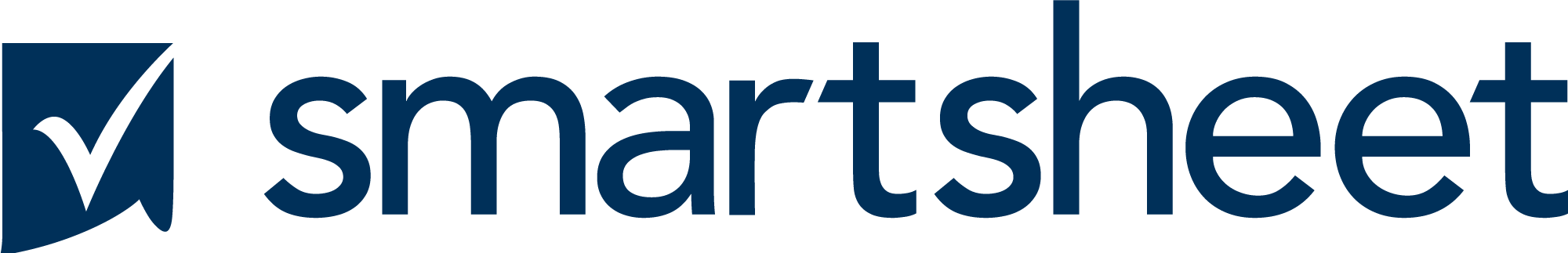 Aqua Breeze
Goldene Sonne
Fluch:
RGB:
CMYK:
Pantone:
#000000
0/ 0 / 0
0 / 0 / 0 / 0
XXXX
Fluch:
RGB:
CMYK:
Pantone:
#000000
0/ 0 / 0
0 / 0 / 0 / 0
XXXX
Wortmarke
Logomark (Symbol)
Das Logo ohne Logomarke ist ausschließlich innerhalb der App zu verwenden.
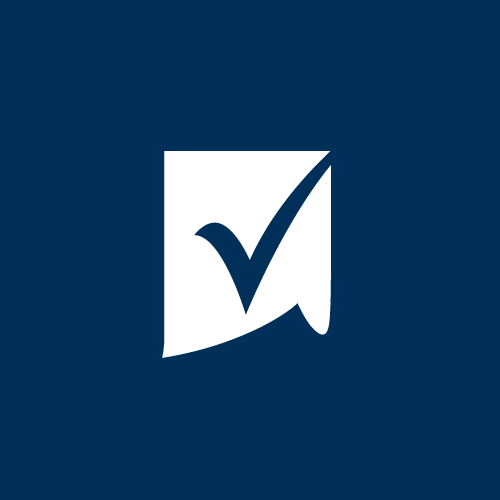 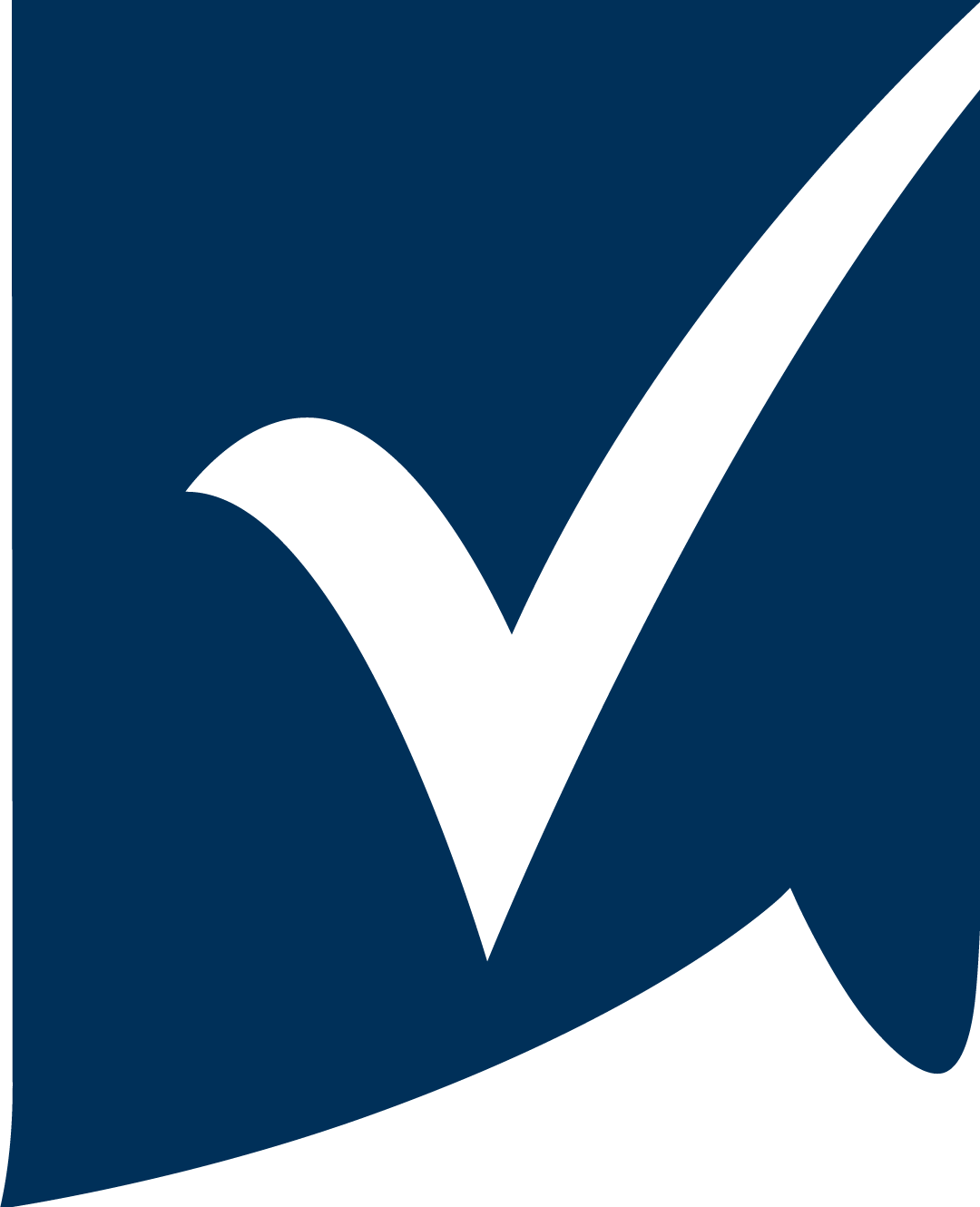 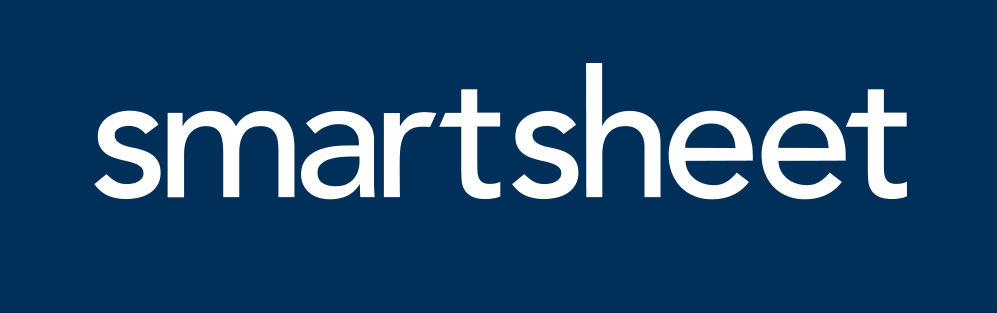 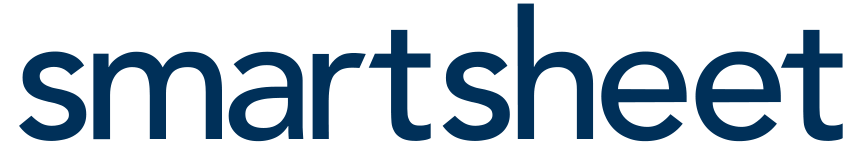 Sommerpfirsich
Leuchtendes Orange
SCHRIFTART
Fluch:
RGB:
CMYK:
Pantone:
#000000
0/ 0 / 0
0 / 0 / 0 / 0
XXXX
Fluch:
RGB:
CMYK:
Pantone:
#000000
0/ 0 / 0
0 / 0 / 0 / 0
XXXX
Aa
Schriftart:
Stil:
Größe:
Zeilenhöhe:
Verfolgung:
Jahrhundert Gotik
Regelmäßig
11 Punkte
1.5
Normal
RICHTLINIEN FÜR MARKENIDENTITÄTEN